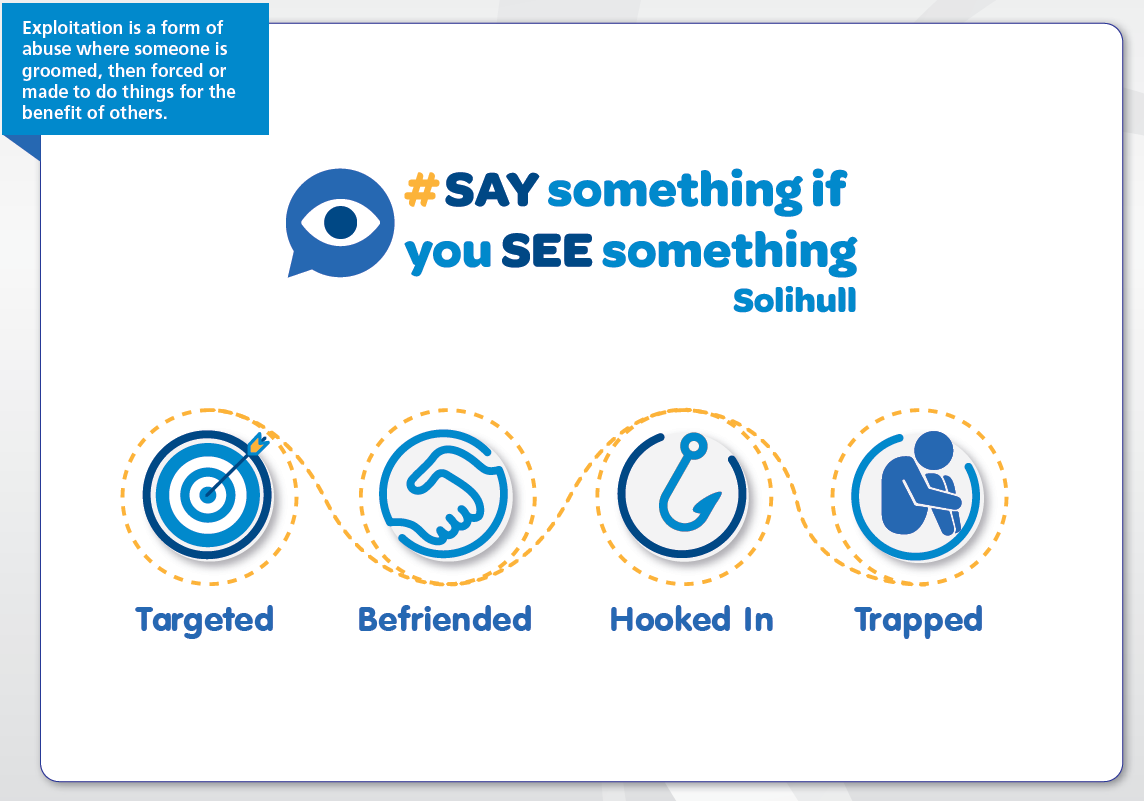 Exploitation training for hospitality venues in Solihull
[Speaker Notes: As you introduce this training it is wise to make people aware that they may find this quite emotive, and that on hearing the information it may bring things to their attention; things that may have happened to them or people they know. 
It’s wise to let people know that they can leave the training if they need to, and who they can speak with if they have any concerns; this may be their manager, an experienced colleague, employee assist services, or they may wish to call the local services listed on the power point.]
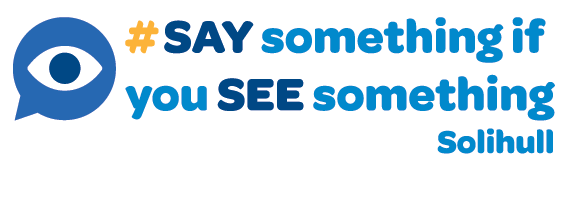 Exploitation is a form of abuse where someone is groomed, then forced or made to do things for the benefit of others.
An abuser may manipulate the person to think that they are their friend, or even a boyfriend or girlfriend. But they will put them into dangerous situations, forcing them to do things they don’t want to do. The abuser may physically or verbally threaten the person or be violent towards them. They will control and manipulate them, and try to isolate them from friends and family.
[Speaker Notes: Sexual exploitation is sexual abuse. It happens when a child(under 18) or an adult is encouraged, or forced, to take part in sexual activity in exchange for something.
The reward might be presents, money, alcohol, or simply emotional attention.
It can happen to any child or person.
It might seem like a normal friendship or relationship to begin with.
It can happen online or offline, and without the child/ person being aware of it.

Criminal exploitation happens when victims are being forced into activities such as, shoplifting and pickpocketing, cannabis cultivation, drug dealing and financial exploitation.
Those being exploited are often under the control of highly organised criminals, although they may not realise this
Criminal exploitation activity is sometimes referred to as ‘county lines’ a term used to describe gangs and organised criminal networks involved in exporting illegal drugs into areas within the UK, using dedicated mobile phone lines or other form of “deal line”.  If you have access to WiFi you may wish to show this video clip- https://www.youtube.com/watch?v=DdYq2dhQ3qc 
They are likely to exploit children and vulnerable adults to move and store the drugs and money and they will often use coercion, intimidation, violence (including sexual violence) and weapons

These are both examples of Modern Slavery and crimes under the Modern Slavery Act 2015]
Human Trafficking
[Speaker Notes: Many people think that to be a victim of trafficking you have to travel from one country to another; this is not the case, trafficking takes place if someone is recruited, transported, transferred, harboured or received for the purpose of exploitation, so even someone making a phone call to arrange for something to happen where another is exploited, although not actually physically moving that person themselves, they may have committed a trafficking offence by recruiting someone for the purpose of exploitation. 
Victims of trafficking are often made to commit crimes, and this is used as a threat that they will be in trouble with the police if they get caught; however there are legal guidelines that can prevent this from happening.]
Look out for; 
People who are told what to do by others, are unable to make choices for themselves or move around unobserved. 
People who speak on behalf of the person they are with. 
People who are threatening and violent towards others. 
People who appear hopeless, self –harm, suicide attempts. 
People who are selling illegal substances
Look out for; 
People offering to pay for things for different people; food, drink etc. 
People trying to entice people away from the friends. 
People taking photo’s of people they are not with. 
People offering gifts; phone, money  etc. to others. 
People being persuaded away from the activities they would usually engage in.
Look out for;
People who look scared or intimidated, by the people they are with, and those people are controlling, demanding of them.
People who display volatile or criminal behaviour, theft or vandalism. 
People who are injured but have inconsistent explanations.
Look out for; 
People who spend time watching others, looking out for people who appear isolated, vulnerable, in need of attention, or under the influence of alcohol or substances. 
Some spaces will make this harder to see- so look out for people who may loiter around more isolated places, away from places covered by CCTV.
[Speaker Notes: The images at the top of this screen portray the ‘grooming line’ grooming is a technique used by those who exploit to manipulate their way into someone’s life. At some point the person will be extremely nice to the person they wish to exploit, to gain their trust, but this can very rapidly change to being very threatening & physically/ sexually violent. Working in an environment where people come to socialise means that you are ideally placed to look out for concerning behaviours, some of which are outlined here. 
These signs are what you may see from your setting; in a group discussion you may be able to identify more for your setting. 
You may also be working with children, young people, adults or parents, so please see the information we will be making available for these people too.]
Offenders will also try to groom protective adults and the environment.
[Speaker Notes: Unfortunately some people will try and get themselves into positions where they have more chance to meet and exploit those who are vulnerable, they may well take advantage of the facility they work to do this- offering free food, drinks, games etc. Alternatively they may groom people that work in these places, using their position to help them exploit vulnerable people. This may look like they are friendly, show support to employees and build empathy; they may step in to a staff members defence if someone else is raising a complaint. 
We have to be prepared to raise questions about working colleagues as well as people visiting if we have concerns. People who exploit others can appear very charming, this is how they are able to exploit others; they are always prepared and able to provide credible responses for their actions to win people over, especially if these people are work colleagues, in the places they are targeting.]
The law means we all have a role to play in preventing exploitation:
[Speaker Notes: There is lots of legislation that our employers require us to follow in the work place, some we may be more familiar with than others, but all of the points mentioned here are covered within legislation that applies to us all but is very relevant to preventing exploitation, so we have a legal duty to safeguard people and to do everything we can to prevent exploitation taking place.]
Risk Management
It’s important to take all reasonable steps to protect children and  vulnerable adults from exploitation and trafficking so you need to have robust safeguarding systems in place. For example:
Try to do what you can you check the ID of people using your provision. 
 Encourage staff to be vigilant, to inquire about things that appear to be suspicious, even if this is a colleague, and record & report any concerns. 
Have a single point of contact for safeguarding concerns.
Create links with neighbouring venues and co-ordinate awareness of concerns.
[Speaker Notes: As employees you will need to know what is expected of you in your role and where to go if you have any safeguarding concerns 
If possible at this point facilitate discussions within teams to enable people to agree how this will work in their work place – use the things to look out for from the grooming line power point to think about places in the setting that may be of more concerns and localised processes for agreeing who is the central point of contact & how as a team they will record & respond if they see something of concern- the next power point has the contact numbers for local services.]
What to do
Speak to your Supervisor / Manager / Safeguarding Lead
Call the Police – 101 or in an emergency 999
Download and secure any CCTV 
Record any relevant details- descriptions of any potential offenders / victims
Identify methods of payments i.e. cash / credit / debit cards
Call Crimestoppers on 0800 555 111
Call 0121 704 8021 for support for anyone who is being exploited
[Speaker Notes: If you are suspicions of any activity that may suggest exploitation these are the actions you can take]
Further information
https://crimestoppers-uk.org/
www.thinkuknow.co.uk
 www.stopitnow.org.uk
NSPCC ChildLine 08001111 Missing People: https://www.missingpeople.org.uk/get-help/help-services/exploitation-and-county-lines/what-is-county-lines 
Parents Against Exploitation (PACE): https://paceuk.info/ 
The St Giles Trust https://www.stgilestrust.org.uk/what-we-do?gclid=EAIaIQobChMIve2NybXf7gIVJe_tCh2haQcpEAAYASAAEg KR2fD_BwE 
National working group http://www.nwgnetwork.org/ 
CEOP https://www.ceop.police.uk/
West Midlands anti-slavery network https://westmidlandsantislavery.org/support-available-to-survivors/
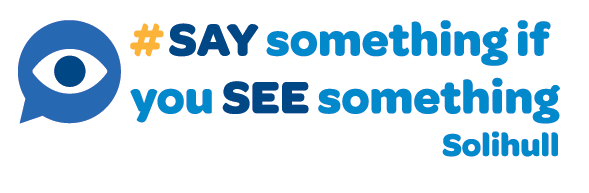 [Speaker Notes: It is everyone's responsibility to say something if you see something, we want Solihull to be a safe place for everyone, but that can only happen if everyone works together to make it happen. 
The websites on this page provide further information and support.]